Алгебра
7
класс
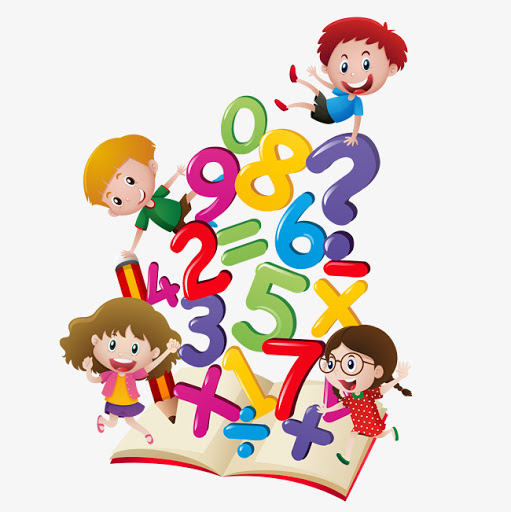 Тема:
Квадрат суммы,  квадрат разности
Яшнабадский район. Школа № 161.
Учитель математики Наралиева Ш.Ш.
План урока
1
2
3
4
Возведите в квадрат
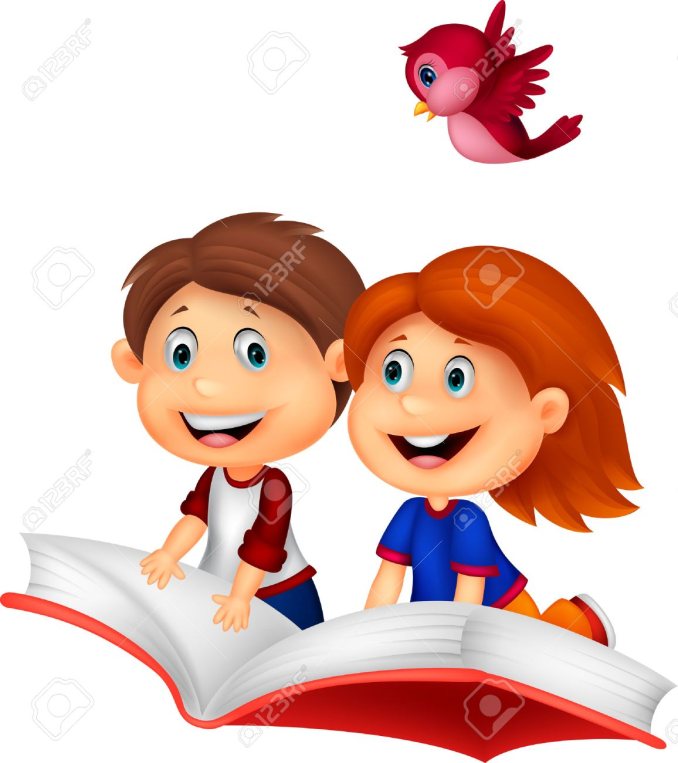 (   )
(   )
(   )
(   )
(         )
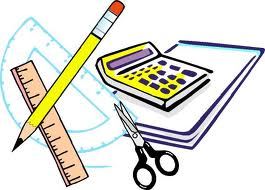 Прочитайте выражение:
         (a + b)2                         (x - y)2 

         (a + b)(a - b)                 2ab
           
Выполните умножение: 
 (x + 6)(x - 5)
= x2 + х - 30
= x2 - 5х + 6х – 30
Квадрат суммы
Доказательство:
Квадрат суммы
Квадрат суммы  двух чисел равен квадрату первого числа плюс удвоенное произведение первого числа на второе плюс квадрат второго числа.
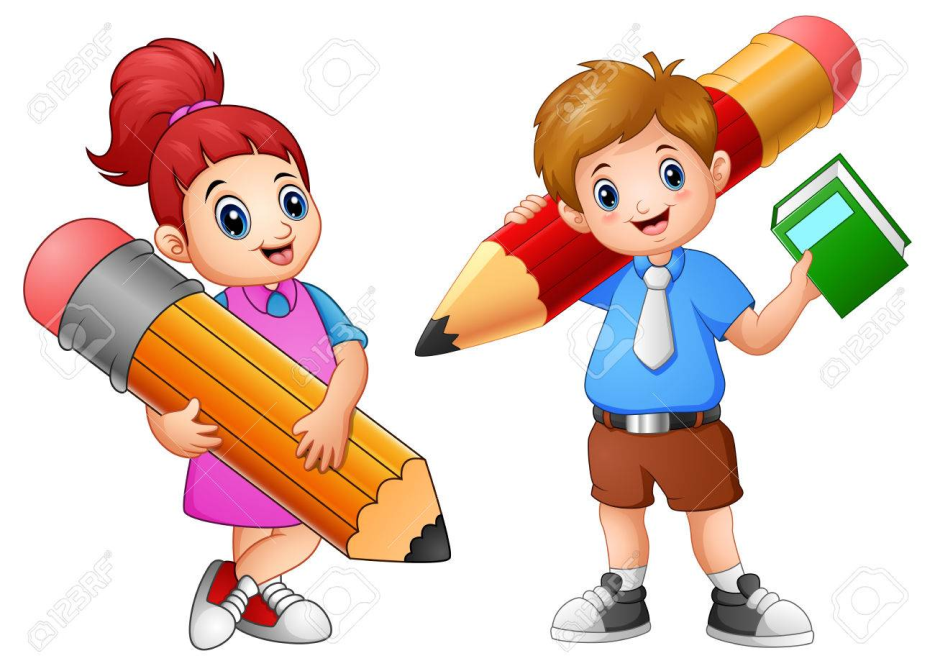 Преобразуйте в многочлен
Квадрат суммы  двух чисел равен квадрату первого числа плюс удвоенное произведение первого числа на второе плюс квадрат второго числа.
Квадрат разности
Доказательство:
Квадрат разности  двух чисел равен квадрату первого числа минус  удвоенное произведение первого числа на второе плюс квадрат второго числа.
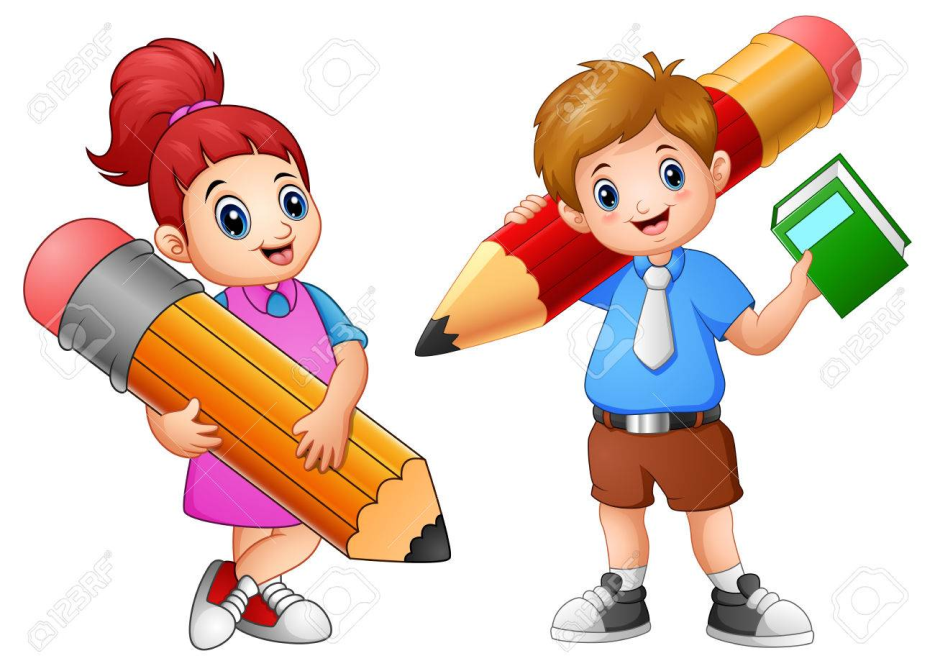 Преобразуйте в многочлен
Квадрат разности  двух чисел равен квадрату первого числа минус  удвоенное произведение первого числа на второе плюс квадрат второго числа.
Формулы сокращённого умножения
Квадрат суммы
Квадрат разности
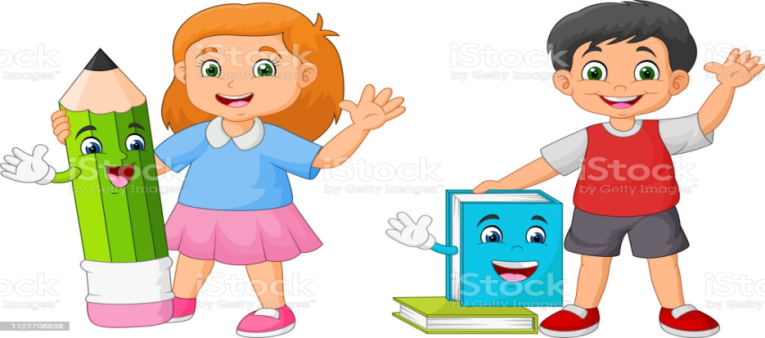 Задание из учебника
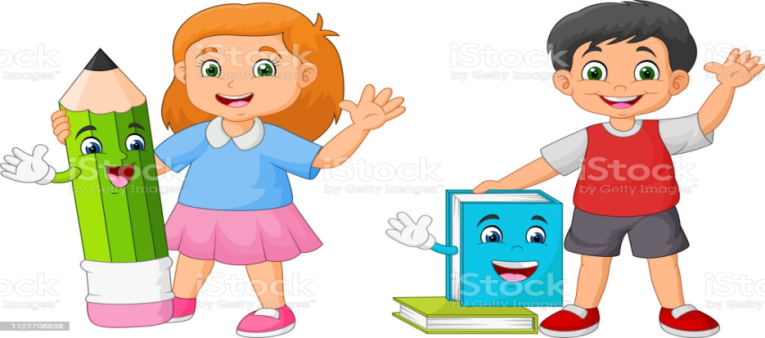 № 365. Представьте квадрат двучлена в виде многочлена
Задание из учебника
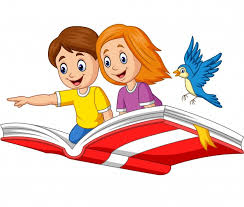 №366. Представьте квадрат двучлена в виде многочлена
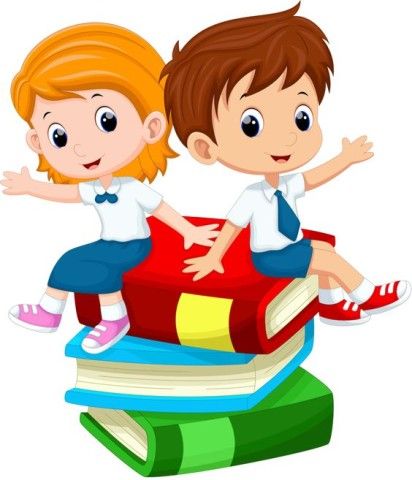 Задание из учебника
№367. Представьте квадрат двучлена в виде многочлена
Задание из учебника
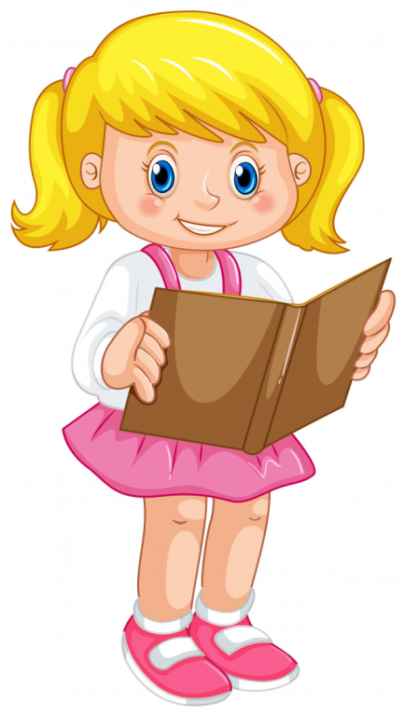 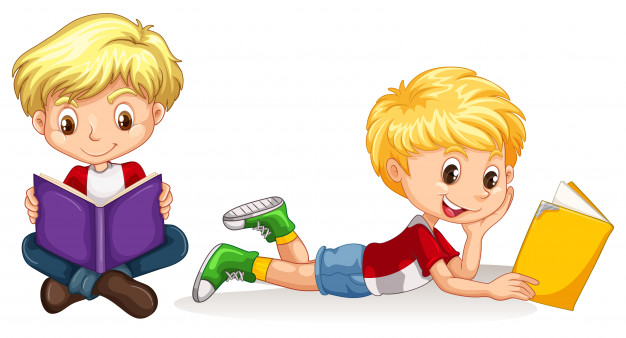 №368. Представьте квадрат двучлена в виде многочлена
ЗАДАНИЯ ДЛЯ ЗАКРЕПЛЕНИЯ
№ 365 (2, 4, 6)  
  № 366 (2, 4, 6)
№ 367 (2, 4)
Стр. 112-113
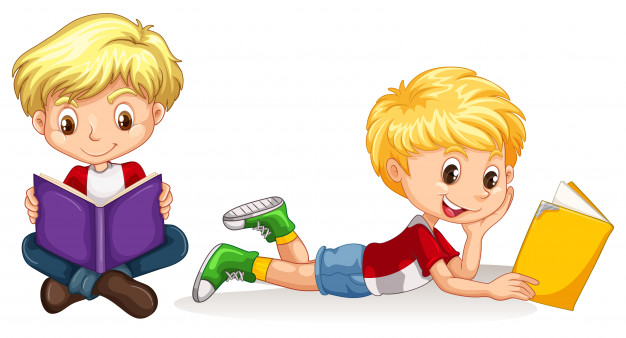